La section bilangue anglais - allemand
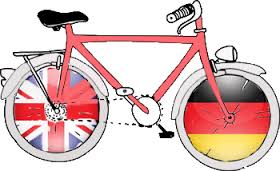 Qu'est-ce qu'une 6ème bi-langue ?
3 heures d’anglais et 3 heures d'allemand
= deux premières langues vivantes
jusqu'en 3ème
Quels sont les atouts d'une 6ème bilangue ?
-apprendre deux langues dès la première année du collège
-acquérir plus vite une bonne maîtrise de 2 langues d’une même famille
-faire naître une identité européenne
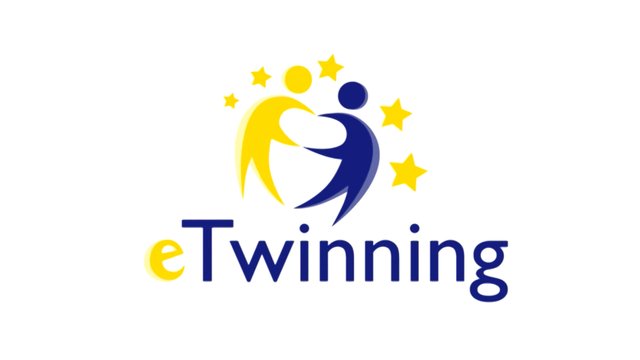 Anglais et Allemand, un duo gagnant pour communiquer dans toute l'Europe dès l'école.
Quelques idées reçues ?
Apprendre 2 langues
en même temps,
c'est pas trop compliqué ?
L'anglais est une langue proche de l'allemand.
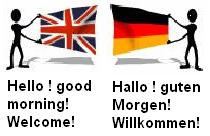 Les programmes de 6ème sont construits pour découvrir les mêmes notions dans les 2 langues.
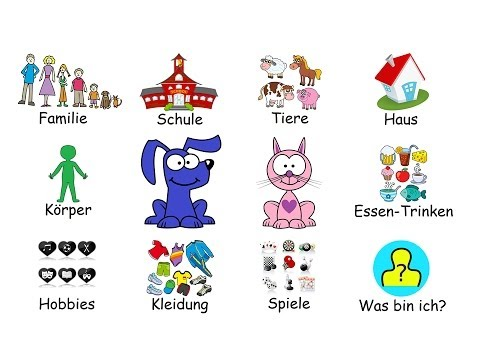 Et pour faire
 connaissance
avec les
 fêtes et coutumes
des 2 pays
Deux heures de plus
dans l'emploi du temps,
c’est trop !
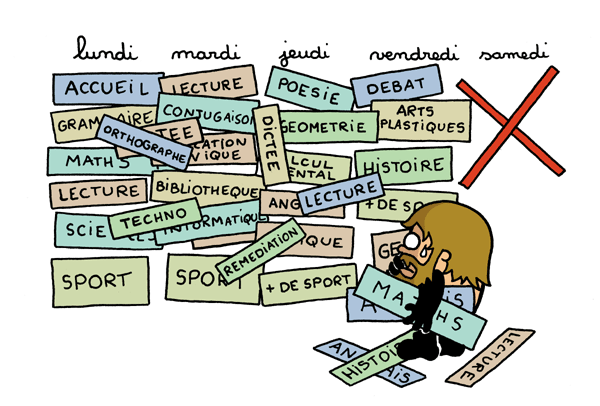 - peu de travail à la maison

- un travail axé sur l'oral et la communication concrète
Oui, mais ...
Vocabulaire : des mots transparents
L'allemand,
c'est difficile !
Krokodil, Klarinette, Handball, Avocado, …
Milch, Vater, Katze, Haus, ...
Prononciation:Tout ce qui est écrit se prononce !
Parfois plus simple pour les dyslexiques
La grammaire
au service de la communication.
On ne parle pas allemand,
cela ne sert plus à rien.
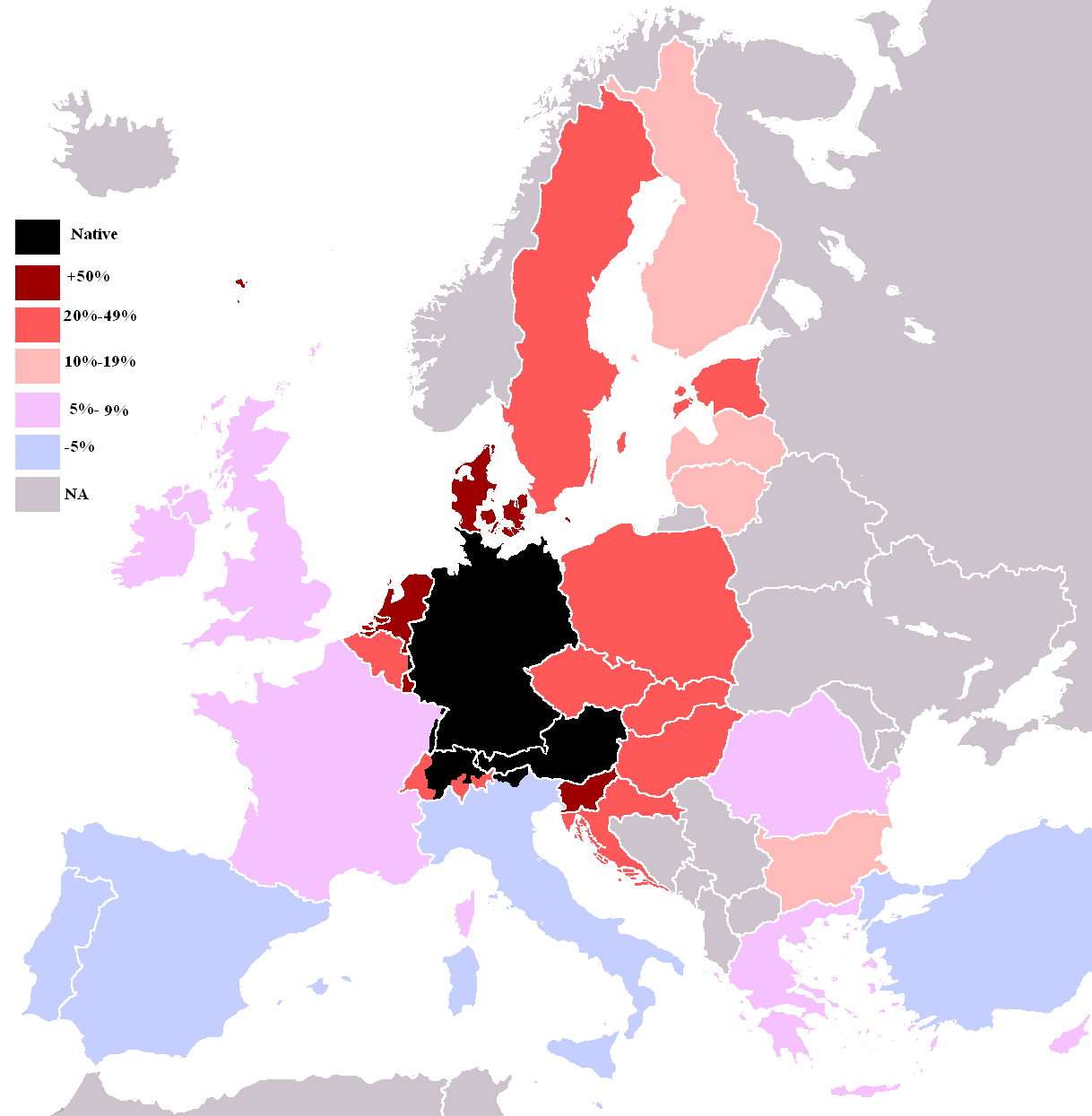 C’est pourtant la langue maternelle :

-  la plus parlée en Europe.

- la plus recherchée dans le monde du travail.
L'OFAJ subventionne les voyages scolaires et les échanges.
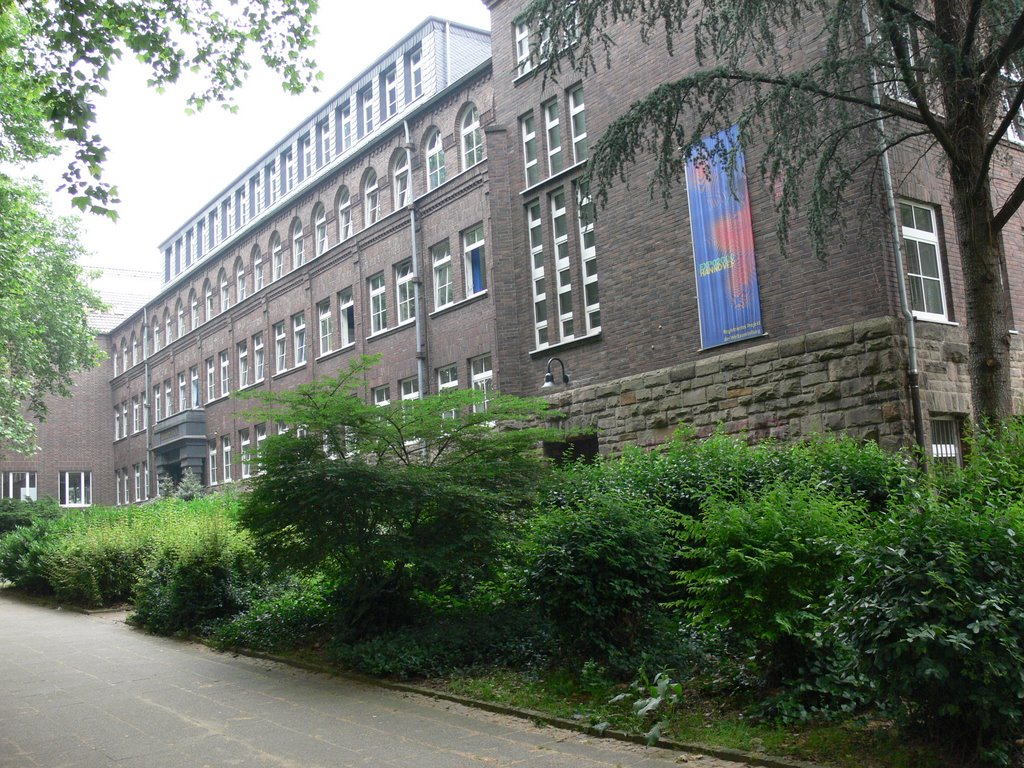 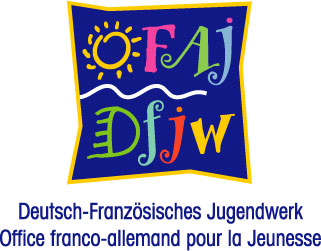 Das Maria Wächtler Gymnasium in Essen, unsere Partnerschule
Les programmes d'échanges individuels Sauzay et Voltaire > 2 à 6 mois en Allemagne en autonomie
Le programme de mobilité avec l’Autriche>partir un mois dès 14 ans et accueillir 1 mois un correspondant
Vielen Dank für Ihre Aufmerksamkeit !

Merci pour votre
attention !
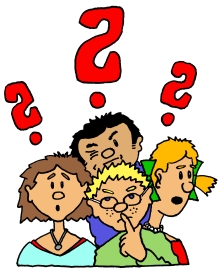